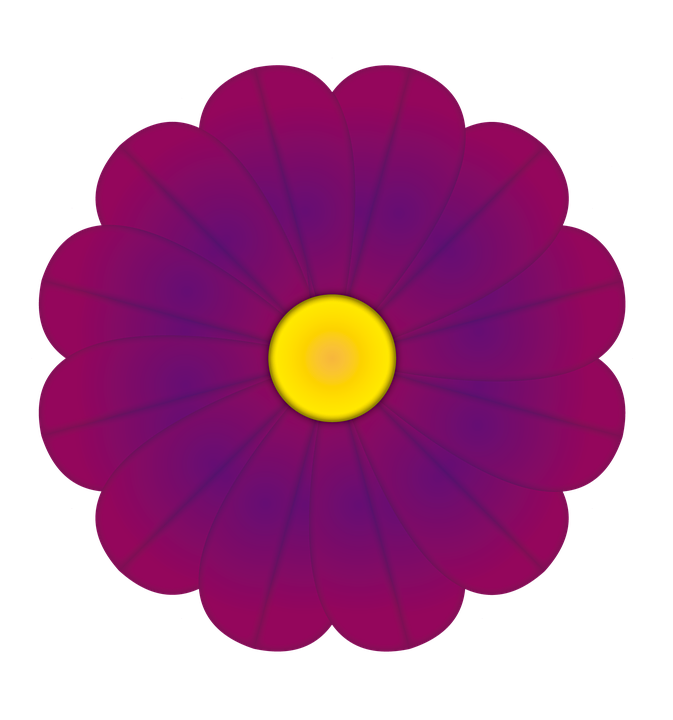 Presentation Software
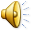 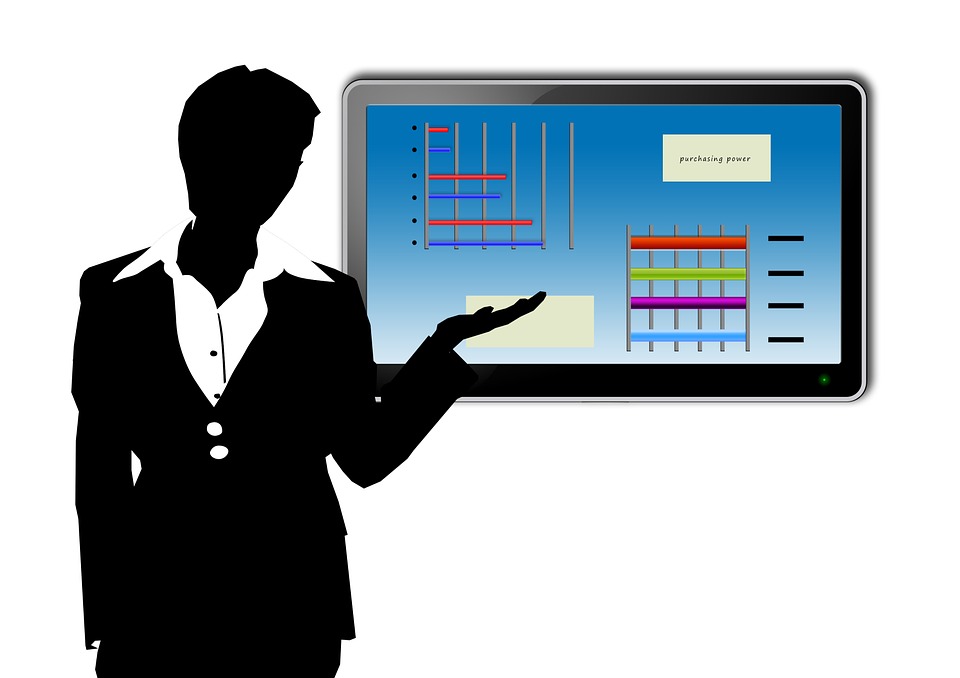 Your guide to presentation software that will allow you to make things like Powerpoints
There are a lot of free programs out there that allow you to create fantastic presentations to share with the class, or with the world. Here is a list of many of the free presentation programs out there! 




Today we are going to look at 7 of these in more detail, but remember! There are a lot of free programs out there, so look for what works best for you!
Google Slides
Jux
myBrainShark
SlideBoom
Vuvox
TimeGlider
Slideshare
AuthorSTREAM
Knovio
Empressr
Prezi
Vcasmo
SlideRocket
HelloSlide
Zoho Show
myPlick
PreZentit
Zentation
PresentMe
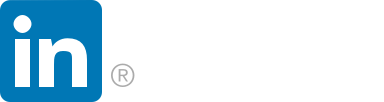 1
SlideShare is easy to use and allows you to upload many types of files and then add graphics, audio and even video. SlideShare is easy to use and allows you to use a lot of different techniques after you have uploaded your presentation. It accepts a lot of different formats and can export many too.
What are the good things?
Allows you to add all kinds of extra information like graphics, audio and video
Supports different texts and has a lot of different display options
Can host your file, so you can embed it into a website
	
What are the bad things?
Cannot start from scratch, which means, you have to have something to upload first to edit it
You cannot collaborate
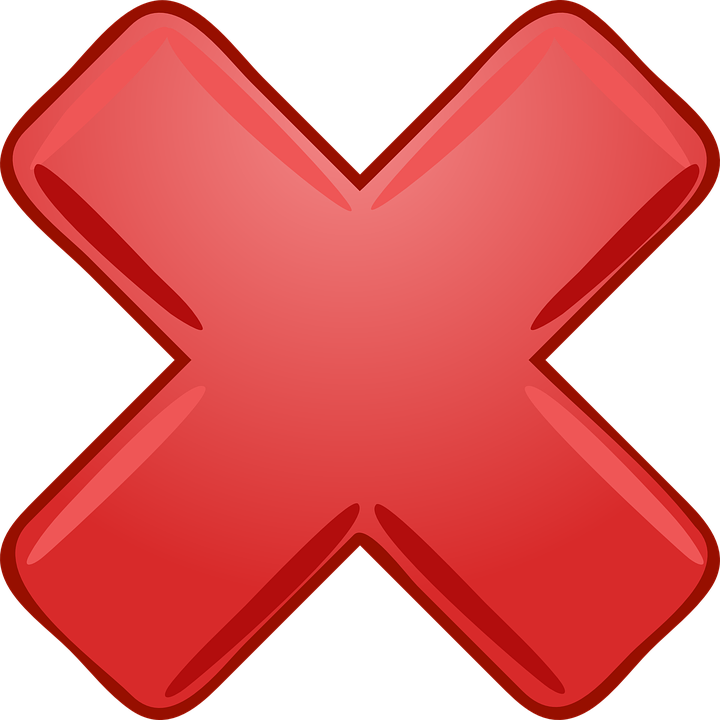 Creation?
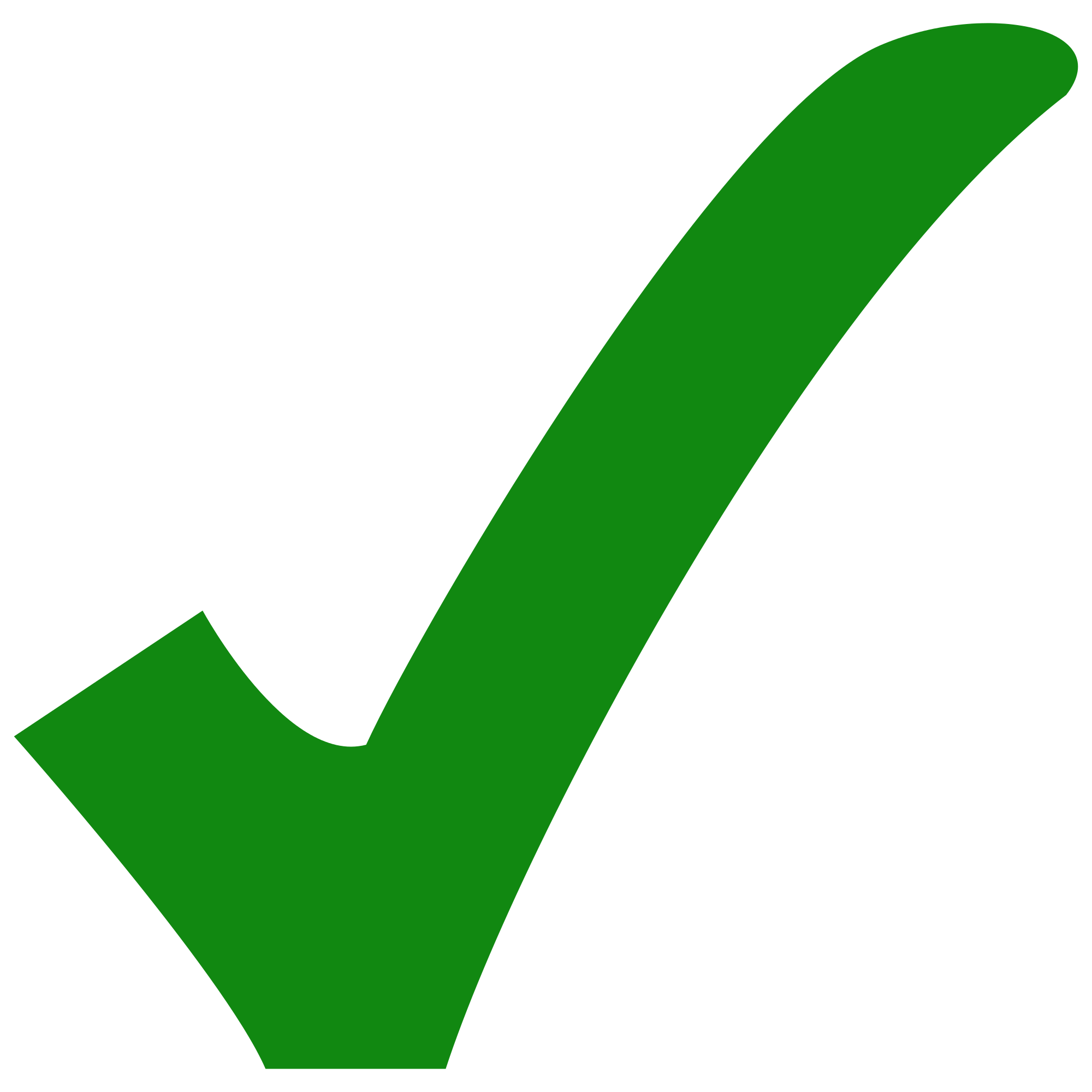 Hosting?
2
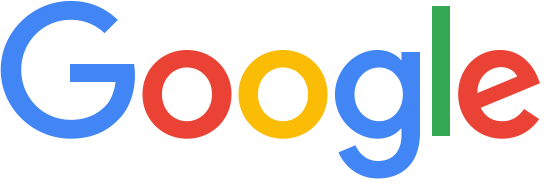 Slides
Google slides is very similar to Powerpoint and allows you to create your presentation and share it. Google Slides does not allow you to use audio, but provides many easy to use tools and makes creating a presentation so easy. One of the easiest presentation tools to use online.
What are the good things?
Allows collaboration, which means you can work in groups!
You can start from scratch and build the whole presentation in Google Slides!
Google Slides offers a lot of customization, including videos, lots of texts and builds.
You can export your presentation in a variety of formats and even publish it online or embed it.

What are the bad things?
Google slides does not allow you to add audio to your slides.
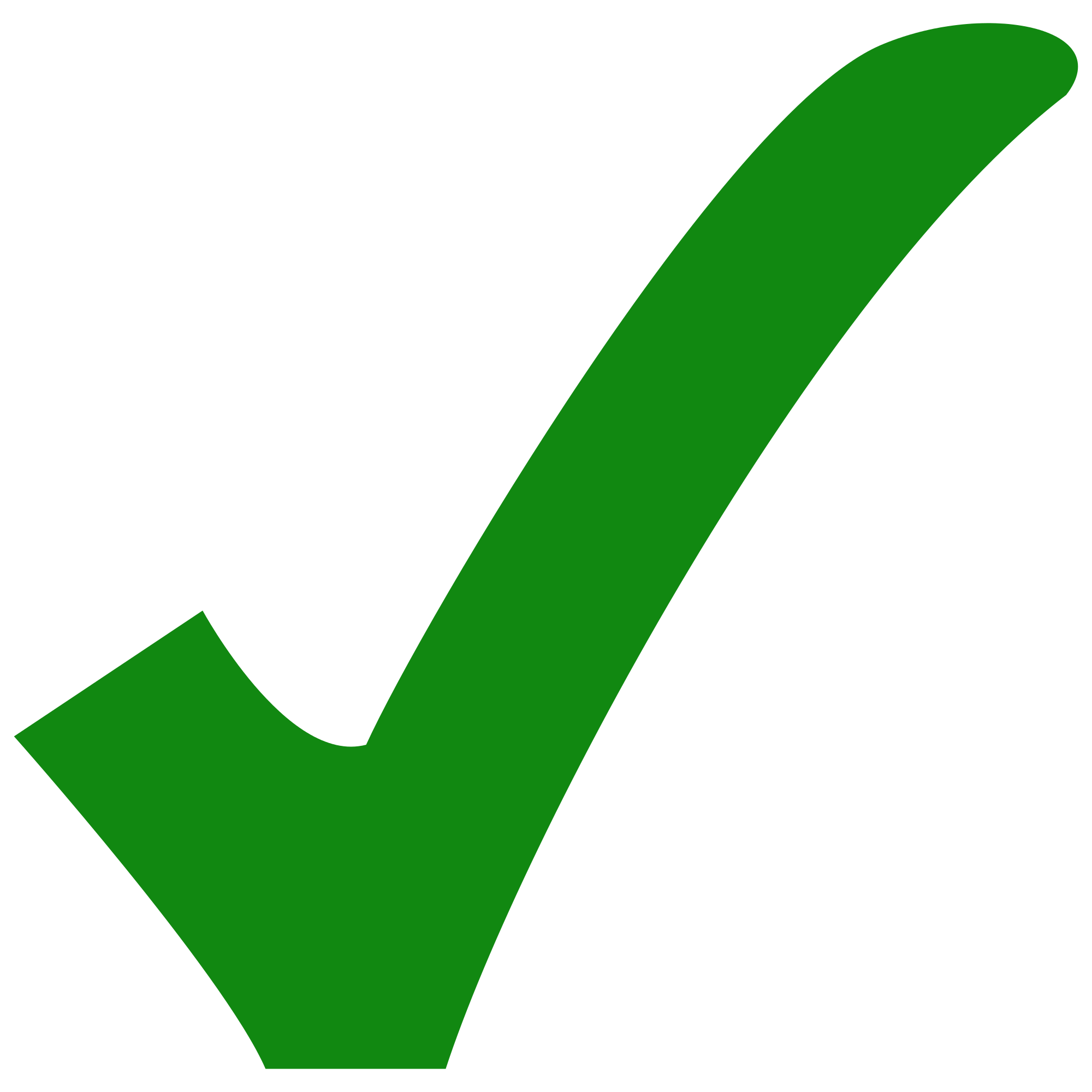 Creation?
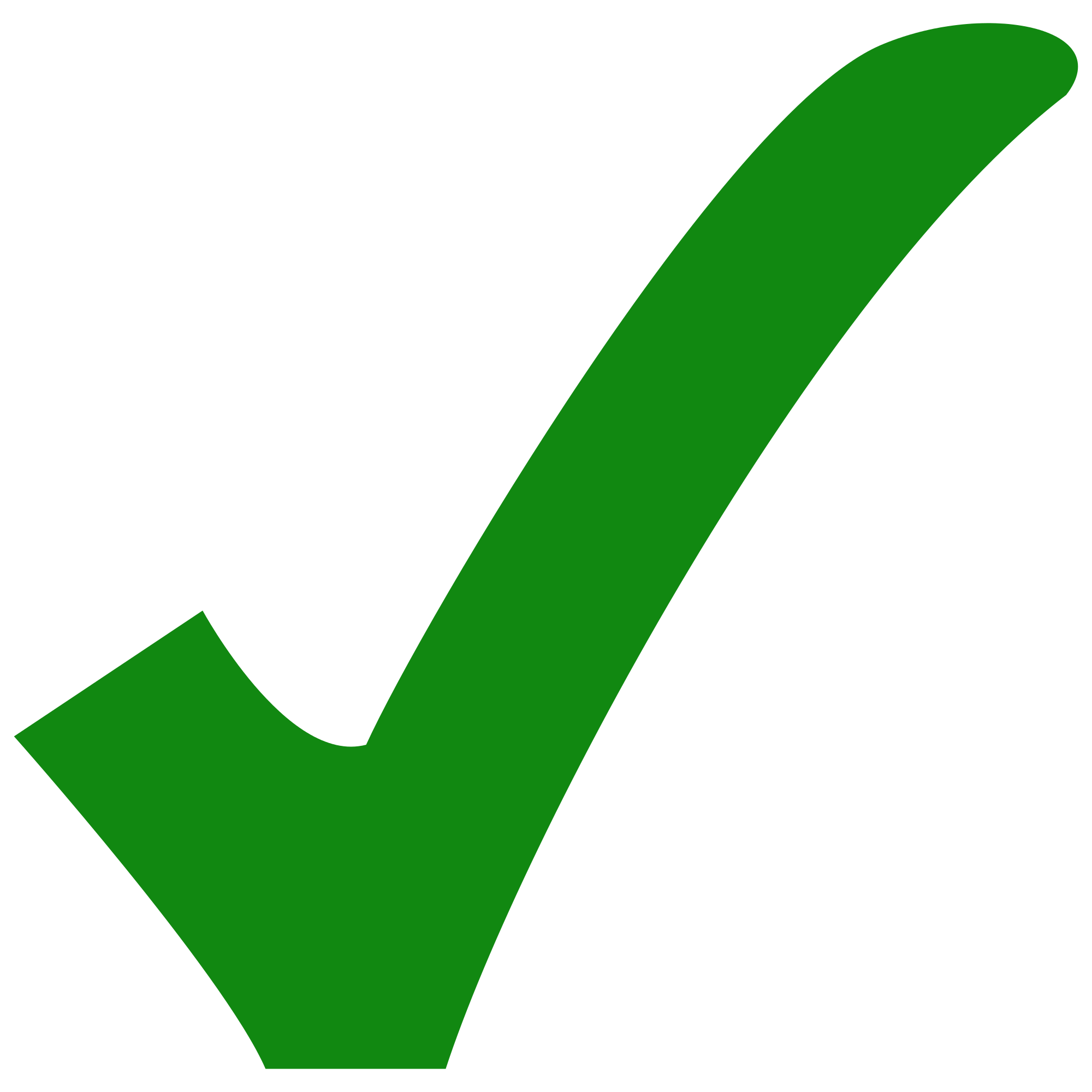 Hosting?
3
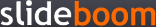 SlideBoom allows you to upload powerpoints and customize them with audio, video and many other features. While you cannot build a powerpoint on SlideBoom itself, it is partnered with iSpring which allows you to build the powerpoints and submit them to Slideboom for sharing.
What are the good things?
Free version allows you to upload and share your powerpoint with the world
Has a big database of powerpoints you can view for inspiration
Can embed your presentations in your website

What are the bad things?
Need another program to build the powerpoint before you can use SlideBoom to share it and edit it
You have to pay more if you don’t want your powerpoint to be made public
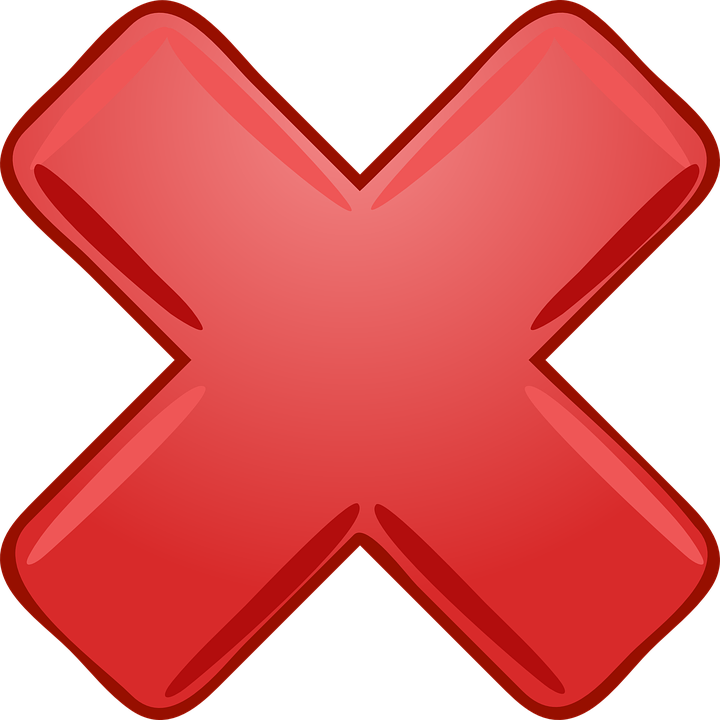 Creation?
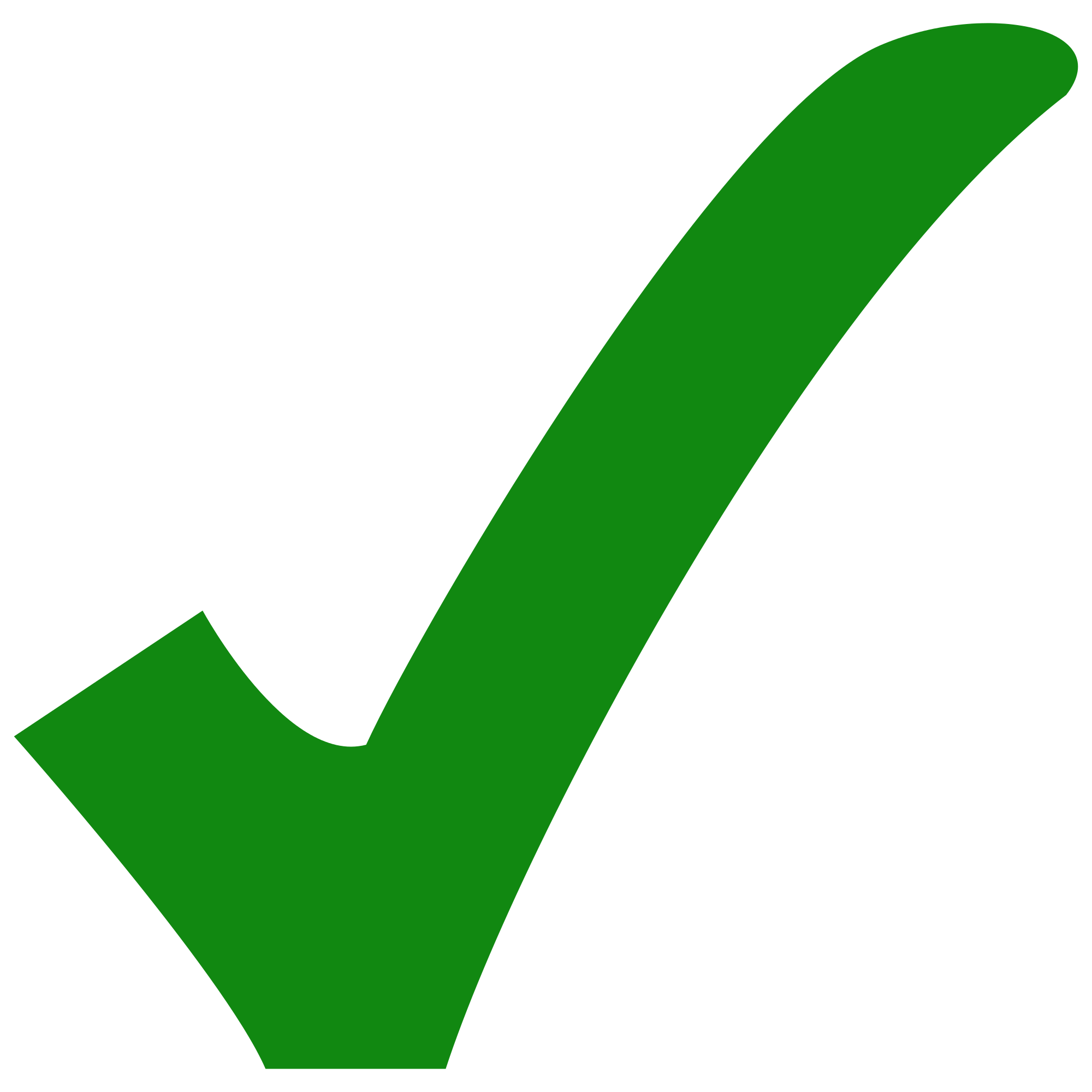 Hosting?
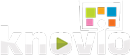 4
Knovio provides a limited ability to create powerpoint level presentations for free, but offers a lot more when you pay for it. It also lets you share your presentations but with advertising. This review is based on the free version.
What are the good things?
Allows you to build powerpoint, and upload powerpoint presentations
Allows you to share your presentations and host them

What are the bad things?
Contains advertising on your powerpoint
No animations available for your powerpoints
Only 1 template of powerpoint available for use
Very limited
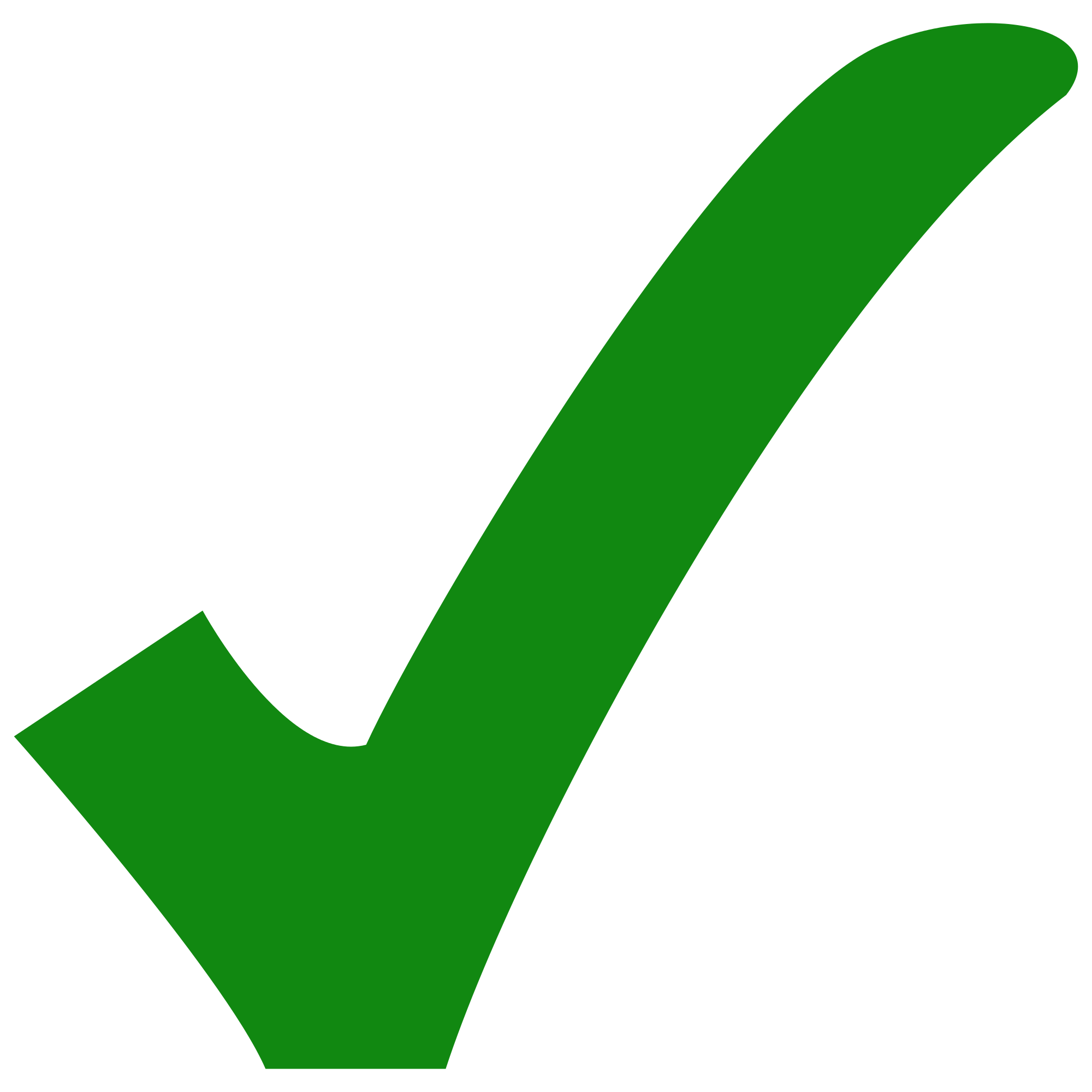 Creation?
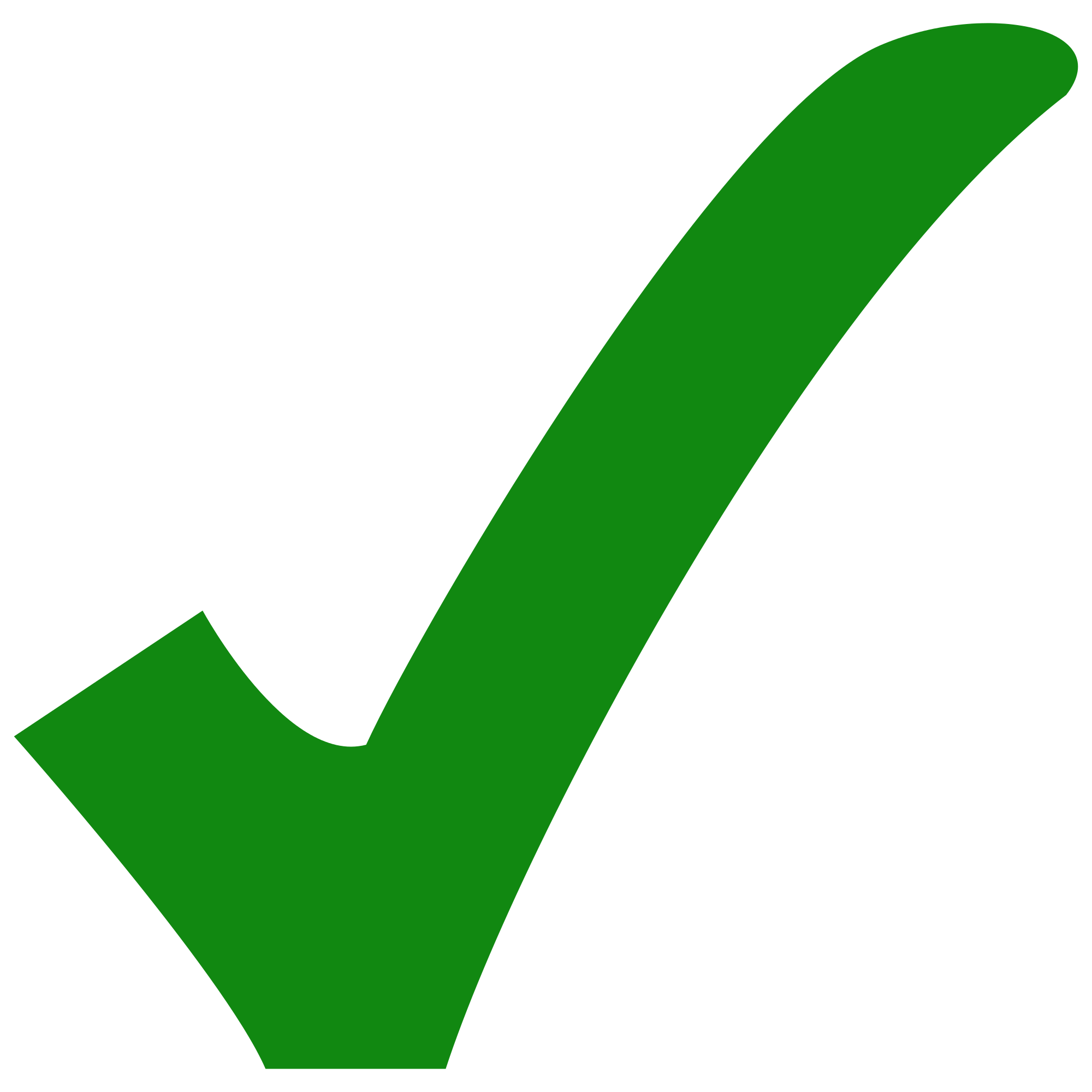 Hosting?
5
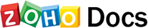 Zoho Show (logo displayed as Zoho Docs), allows the user to create an entire powerpoint or upload one into their system to edit. Zoho Show allows collabaration and offers powerful tools for creating and editing presentations.
What are the good things?
Offers a lot of tools to build and edit your presentation, including a lot of texts, pictures and more
Zoho Show allows you to broadcast your presentation with a live chat, so you can talk to your audience as you give your presentation!
Zoho Show has a free version and it allows you to publish your presentation online
Zoho Show supports animation, video and audio, and transitions

What are the bad things?
You cannot download your presentation to your computer
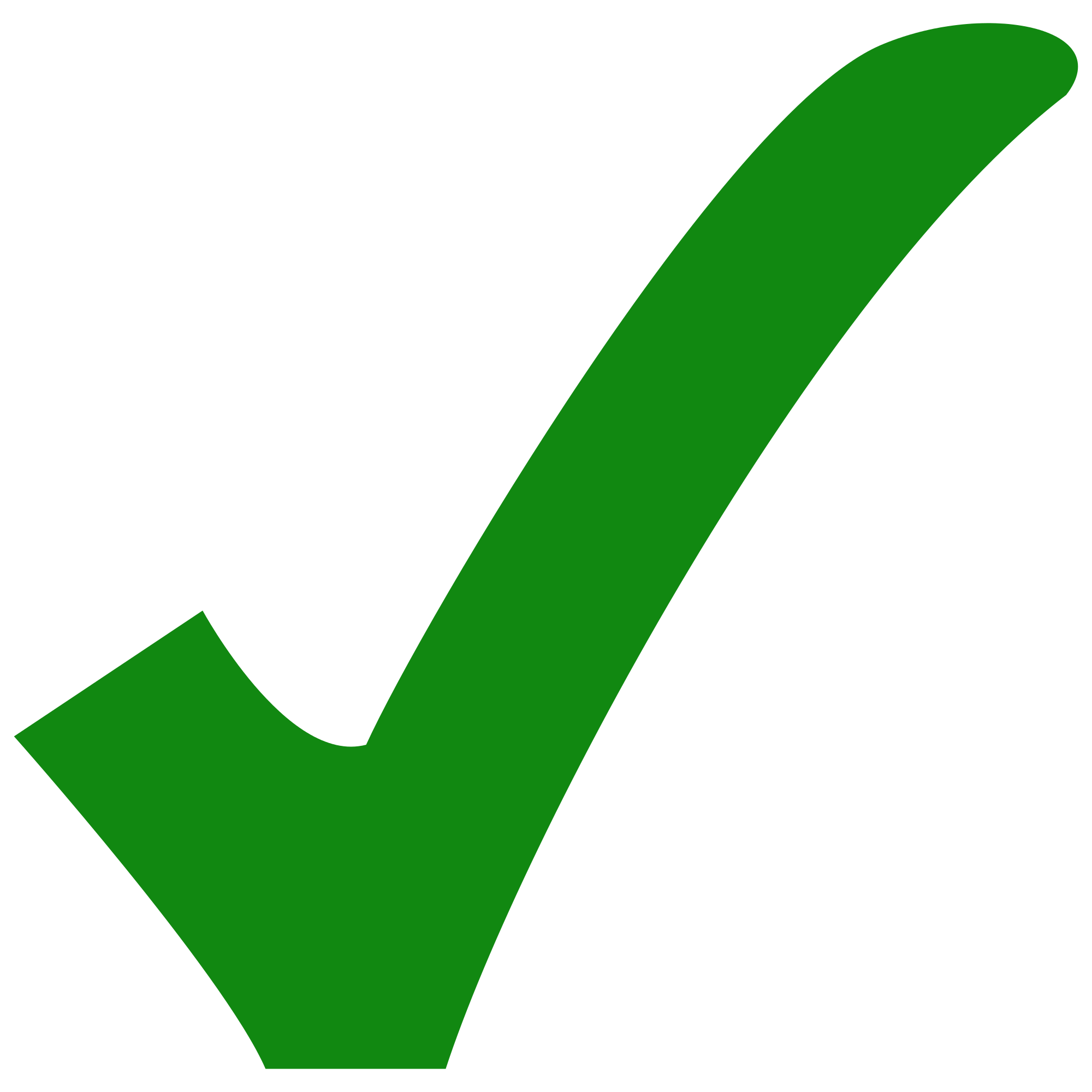 Creation?
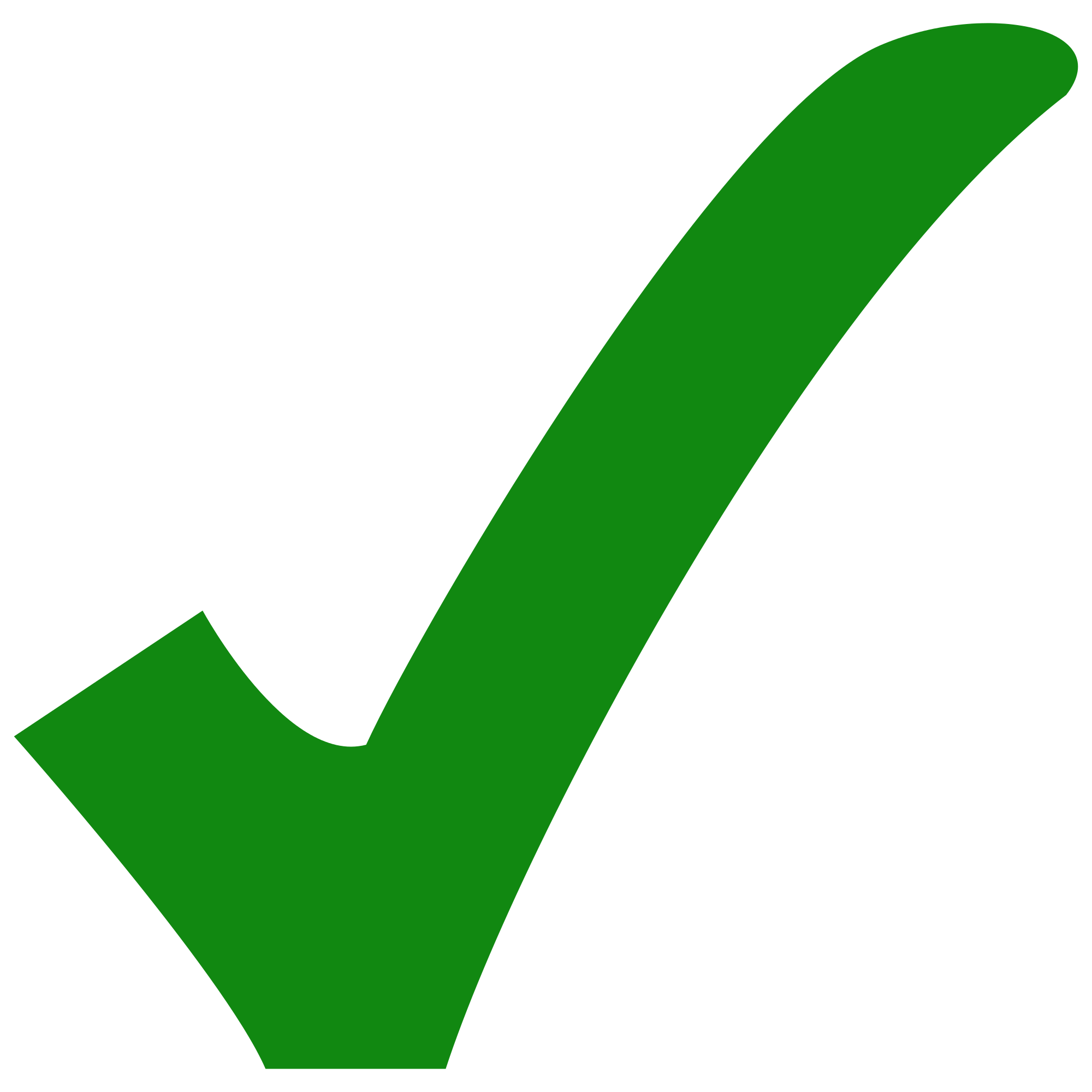 Hosting?
6
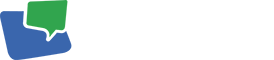 PresentMe is not a presentation creation tool like Powerpoint. It allows you to upload your powerpoint presentation and stream your presentation over a webcam. It shows both your presentation and your face as you present to your audience.
What are the good things?
Allows you to upload your powerpoint presentation and share it to your audience
Allows you to stream your presentation live to your audience

What are the bad things?
It is not free
It does not allow you to edit your presentation or provide any tools for editing
Very limited and probably unsuitable for school
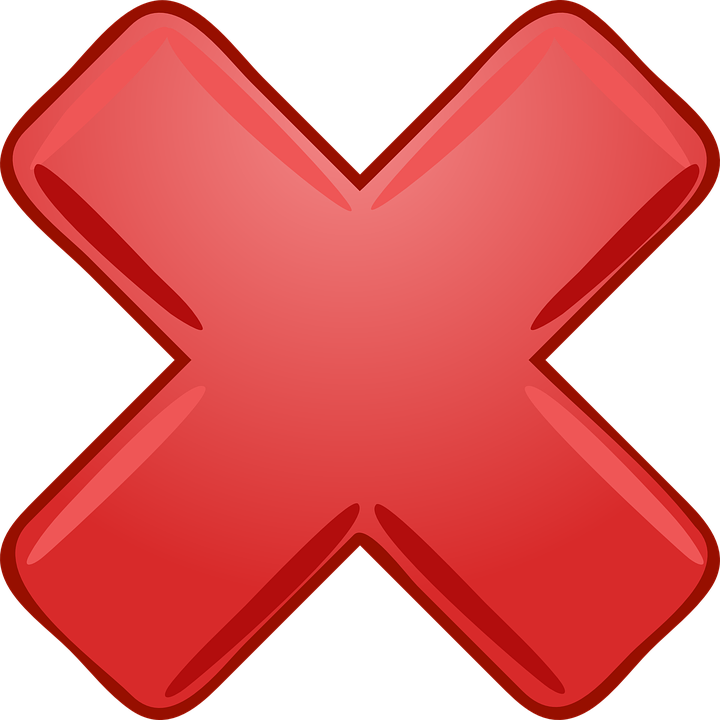 Creation?
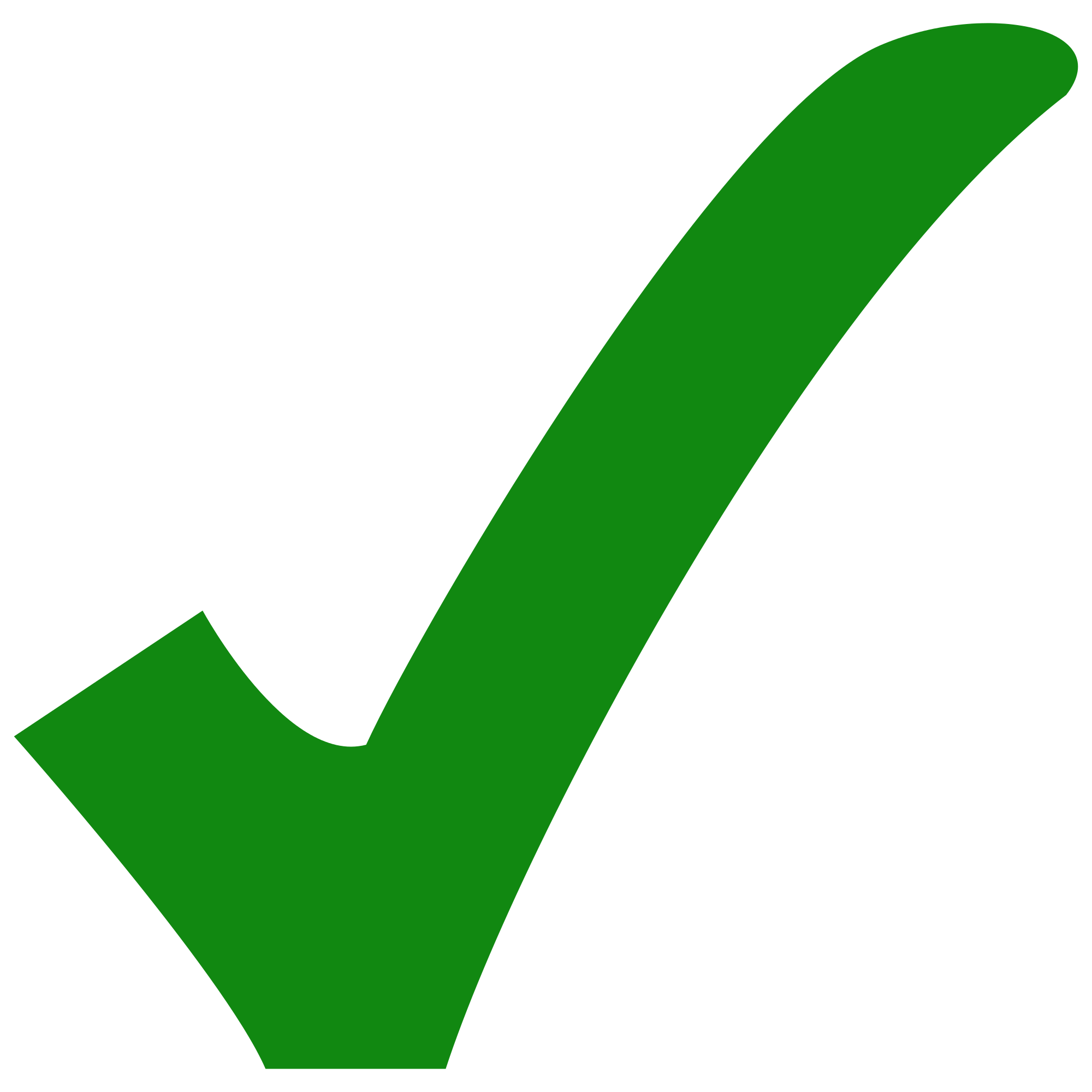 Hosting?
7
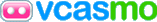 Vcasmo is a free powerpoint presentation program that provides a powerful platform for combining your presentation with video and/or audio. It does not allow you to edit your powerpoint presentation with tools, but syncs your audio or video to your presentation.
What are the good things?
Easy to use. Just upload your files and Vcasmo guides you through the process of syncing them together into a single file.
Allows you to sync video and/or audio to your presentation

What are the bad things?
Provides no editing software for your presentation
Does not allow you to create anything from scratch. Everything must be finished, uploaded and then combined.
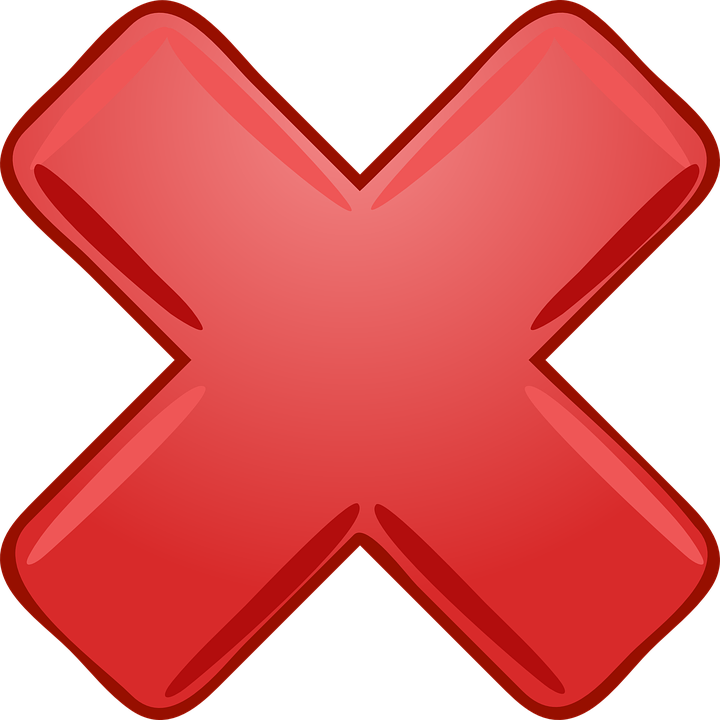 Creation?
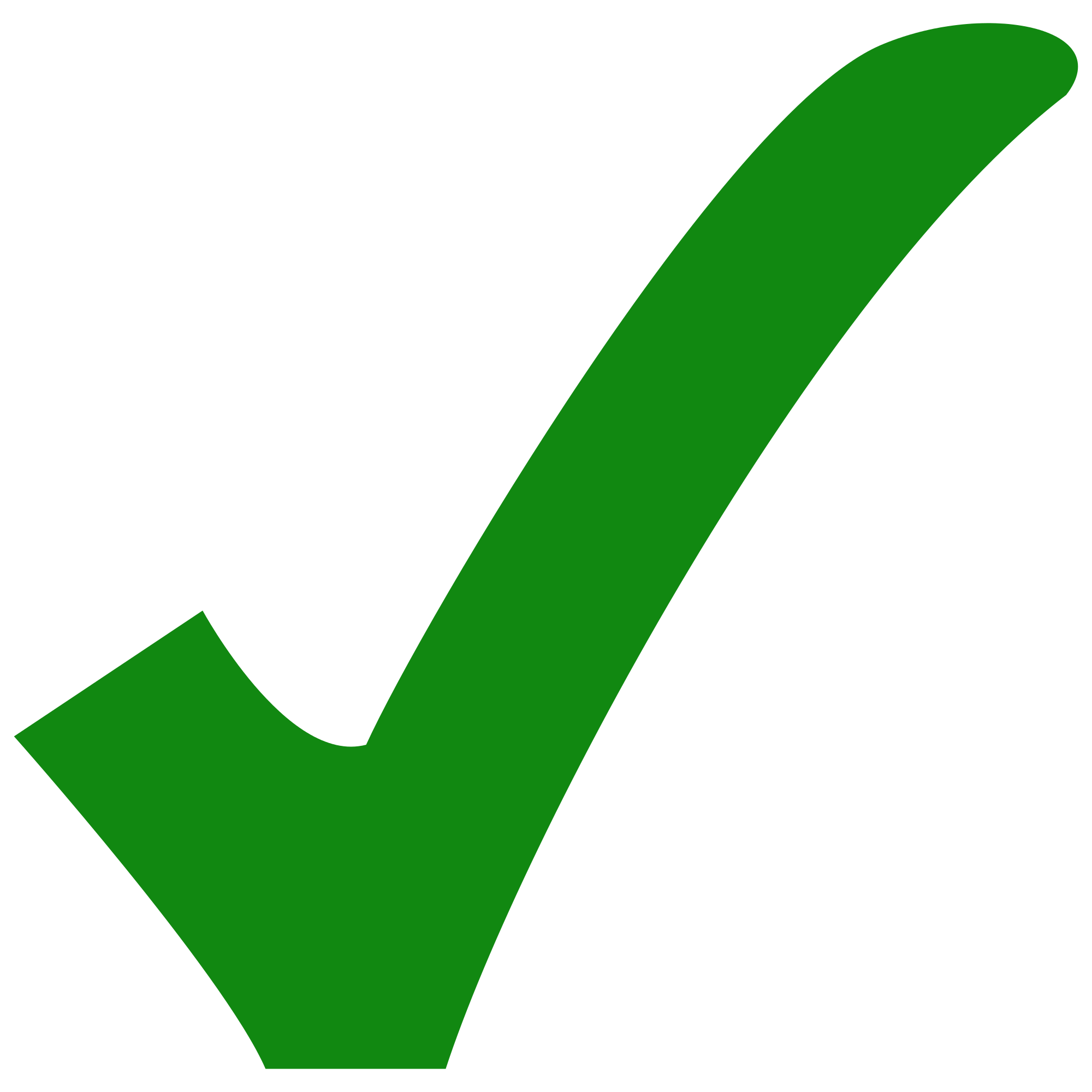 Hosting?
Recommendations
Out of the 7 tools listed, the easiest to use to create a presentation similar to Powerpoint is Google Slides. The biggest negative for Google Slides is not allowing you to use audio. Many of the other tools allow you to option to edit your presentation and add audio/video, but are not available for the entire creation of the presentation. Some of them were very limited and allow no editing, and are just used for either presentation or combination of multiple aspects.
I would recommend using Google Slides for a good powerpoint-like presentation, or Zoho Show if you do not need to save the powerpoint to your computer. Have fun with your presentations!